The Sales Process
1
Closing the Sale
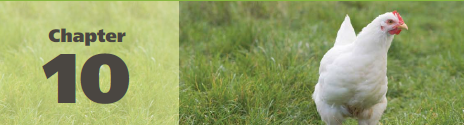 Overview
What is the Close?
When to Close
Basic Closing Strategies
Specific Closing Techniques
Finishing Up
Words to Watch
The Close
Incremental Closing
Direct Close
Summary Close
Routine Assumption
Command Assumption
Dramatized Assumption
Action Assumption
Special Features Close
What is a Close?
5
What is the “Close?”
Close – (v) to unite; to reach an agreement.

Closing in the sales process can have two meanings:
Asking for the ________
Coming to agreement on next steps
Asking for the order transforms prospects into customers
In a business to business sales process, next steps arrange for progress toward asking for the business
What is the “Close?”
No sales call can be successful without a successful close
Believe it or not, many salespeople _____ to ask for the order
They’re excited about the product
They can’t imagine the customer not asking to buy
Closing capitalizes on each step of the strategic selling process to move the customer toward action
Asking for the Order
Asking for the order can seem difficult
This is the “moment of truth”. . . the time when you find out if you succeeded or failed
Many salespeople have difficulty closing because they are afraid of rejection
The only way to be certain a customer will say “yes” is to ask them
Asking for the Order
The value structure of many salespeople makes “asking for money” distasteful and that is how they perceive closing
The only way for your customer  to gain the benefits you offer is when you _______ successfully
In fact, if you fail to close successfully your customer will not gain the benefits that you believe strongly are possible and it will be your fault
9
Asking for the Order
Consider that . . .
The customer has spent time with you  
The customer agreed to work with you to find a “best” solution 
They have given you information or talked with you about their satisfaction with past solutions
So, why wouldn’t they ________you to ask them for their business?
10
Closing
Lend them your confidence!
Closing is a time to show confidence and a very positive attitude 
Be ___________
The difference between “pushy” and “assertive” in the “tact” you use
It is far more common for salespeople to err on the side of too little aggressiveness rather than too much
When to Close
12
When to Close
Close whenever the prospect is ready to buy!
It is easy to ___________
Many salespeople, feel compelled to tell “the whole story” before closing
They may actually talk themselves out of a sale
“Never bore a buying customer”
When the prospect has sufficient information to make an informed decisions
							     …CLOSE!
When to Close
Customer:
“I’ve been thinking, and  I like this idea.”
Salesperson:  
“But wait, I haven’t told you about…”
“Great, but let me show you this special feature…”
“Well, I thought you might want to try a small plot first...“
Verbal Buying Signals
By tuning in to the customer, the salesperson can identify when it is time to close
One _______ is when the customer is doing almost as much of the talking as the salesperson
Another clue is when the customer begins talking about steps that would ordinarily take place after they buy
Delivery, Training, or Financing, for example.
Verbal Buying Signals
Verbal buying signals often occur
After getting agreement on a key benefit
After handling a key ____________ well
When the customer asks about the warranty
When do you “know” the customer is ready?
You never “know,” until you ask…
but experience is a great teacher
Communication Styles
Part of knowing when to close will depend on the buyer’s communication style
High D’s may want to move to a decision very quickly and prefer a direct question
High I’s may appreciate your review of their situation
High S’s may like something routine
High C’s may want you to spend more time on details
Non-Verbal Buying Signals
Non-verbal signals are important to understanding where the customer is in the buying process
Sitting up -- leaning toward you
Frequent, solid eye contact
Smiling - enjoying what they are hearing
Arms open, palms up, accepting
Rubbing hands together
Making calculations or notes
Enthusiastic _______________
Non-Verbal Buying Signals
Look for “clusters” of clues
Paul Nobbe, Laura’s Lean Beef
Trial Close
If you’re unsure about the buying signals you get, use a trial close
“How does that sound so far?”
A negative response doesn’t mean the process has ended
A positive response may mean you need to move toward a more specific close
Or even begin to complete the order!
Trial Close
Closing Strategies
22
Incremental Closing
Incremental closing is not the ABC approach (_________________) in the sense of constantly asking for an order
An incremental close in a business to business sale simply recognizes that there are many steps in the sales process
Permission to move forward is needed at each step.
Incremental Closing
Each stage of the decision process may require a close
Agreement that you are addressing the right need
Agreement about the product features that will satisfy the need
Agreement that they will benefit from the features 
Agreement that the recommendation is the right one
Agreement to buy
How Not to Close A Sale
Closing is a time to show ___________in your solution
Never - Never – Never start a close by stating their objection
“I know you really like your current supplier, but…”
“You probably don’t want to buy any today, but….”
“I know we’re higher priced, but would you consider…”
Specific Closing Techniques
5 Techniques to Close
There is no “one best technique” to get commitment, but several “classics” include:
The direct close
The summary close
The choice close
The assume close
The special features close
1. The Direct Close
Simply ____ the customer for their business.
“Gloria, we’d like to do business with you.  How about giving us a chance  to show what we can do?”
Works well when . . .
The sales relationship is open and positive
The salesperson has just handled a difficult _____________
The salesperson and customer have a long-standing relationship
Direct Close
2. The Summary Close
Briefly summarize the ______________made, including benefits to the customer and address any major concerns the prospect may have had
List their concerns and key needs
Ask them if there are any other issues
List the positive results of the solution
Review the list
Ask for a favorable ___________
2. The Summary Close
The summary close works particularly well…
With _________salespeople
With complex purchases 
When the salesperson is proposing a solution to a complex problem 
When the customer will have to make adjustments to take advantage of your solution 
With customers who are analytical
3. The Choice Close
Offer the customer a ______choice - an easy choice -but not the choice between buying and not buying
“Would the standard or the deluxe model work best?”
“Would you prefer cash or credit?”
“Which day of the week do you prefer?”
The choices the salesperson offers should be drawn from interests the customer has expressed
3. The Choice Close
The salesperson essentially sets up a choice between buying and buying 
Either choice is a commitment to buy
The choice close is a very strong technique because it expresses confidence that the customer will buy
Works well when the buyer and salesperson  know each other well and there is a level of trust established
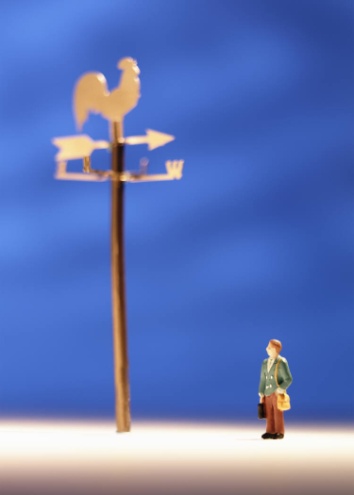 4. The Assumed Close
Do not ask for the order but assume they are ready to buy and move ahead with the details
On the surface this sounds presumptive and even arrogant
But in a strong relationship it may just be a normal progression
It works best with current ________ customers or when the prospect has made it clear they are excited about the idea
Assumed Close
4. The Assumed Close
There are two guidelines that apply to the Assumed Close:
Always make sure the prospect ____________ that they made a purchase (Surprises later are very bad)!
Be particularly alert to resistance (verbal or non-verbal) as you move ahead
4. The Assumed Close
There are four types of assumed closes:

___________ assumption - 
Sketch out your next step and go ahead 
“Great!  I’ll stop by tomorrow and begin sampling!”
4. The Assumed Close
____________ assumption - 
Tell the prospect what they need and get started
“You’ll need about three boxes to get you started.  I’ll get it shipped out yet today.”
Command Assumption
4. The Assume Close
____________assumption - 
Paint a positive picture of the future solution 
“You are really going to enjoy the convenience of those doors.”
4. The Assume Close
Action assumption 
Say __________ - Just begin sketching field patterns  or finalizing paperwork for their signature 
Responsive:  The customer is busy and this is a standard rebuy
Manipulative: He who speaks first loses.
5. Special Features Close
Add something extra - a small discount, an extra service
With some customers, especially those who pride themselves on being good negotiators, this can “tip the scales” and make the sale
Works well with loyal customers
When you let a long-standing customer know about a special deal that will benefit them you can often close the sale quickly
5. Special Features Close
Two cautions using the “special features” close. . .
Use of this close may “train” the customer to always __________ a “special deal” from you
Some types of buyers may resent this approach.  They may feel manipulated and that you offer different “deals” to different people
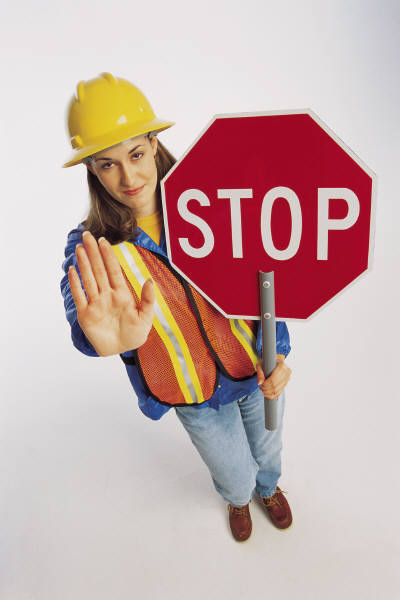 Finishing Up
44
After They Say “Yes”
Immediately after a customer says “YES” there are several things that become important
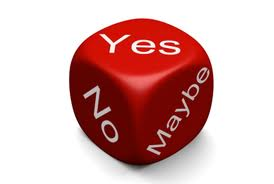 _______ them
Reinforce the decision 
Clarify next steps 
Manage expectations
Thank Them
It’s an easy step to forget in the detail of writing contracts
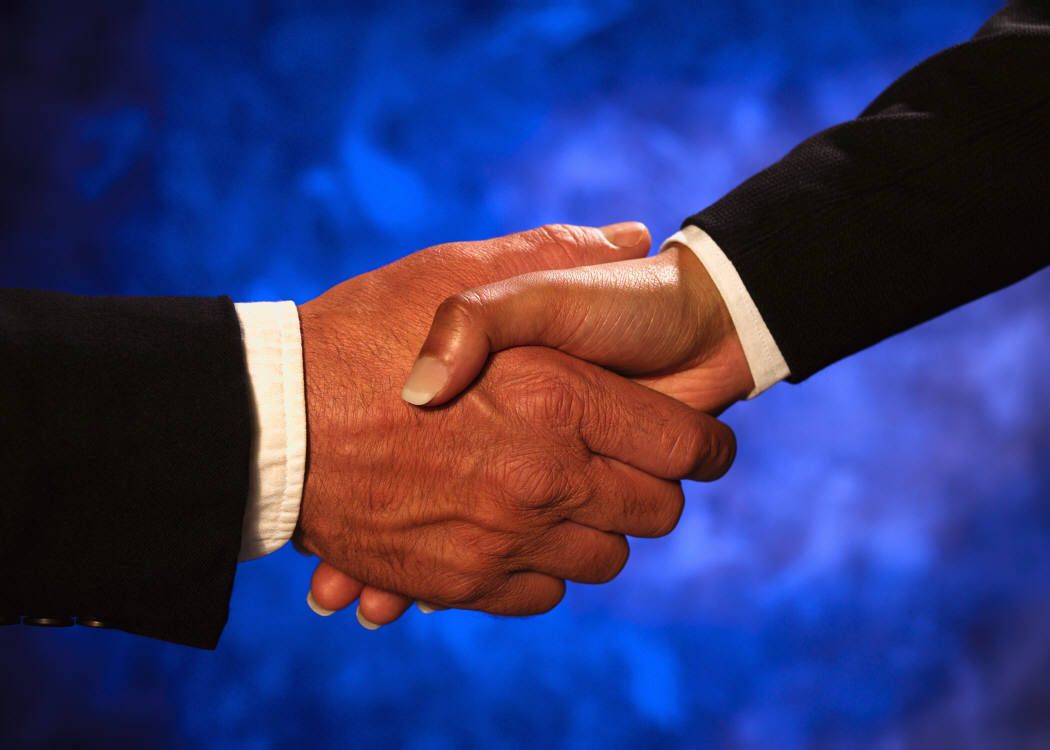 Reinforce the Customer’s Choice
Immediately after saying “yes,” customers may begin to ask themselves . . . 
Did I really need that product or service?
Did I need to buy it now?
Did I pay too much?
Will this product really meet my needs?
Reinforce the Customer’s Choice
Many customers experience second thoughts
This is called post-purchase dissonance 
Post-purchase dissonance or buyer’s ___________ usually happens after you have left them
There is little you can do about it except to give the customer a call a few days and ask if they have any additional questions and reinforce their decision
Clarify Next Steps
It has been said . . .
“Discontent is relative to expectations”
Expectations can be managed with only a little effort by the salesperson
Set expectations in three areas:
What the product will do and how to measure performance
What you will do to follow up
What the customer should expect from your company
What If they Say, “No.”
No one likes to be turned down
It is difficult not to take rejection personally
Remember -- When the customer says, “No”
They are saying “No” to your product, not to you
They are not saying “No” forever
They are just saying ______________
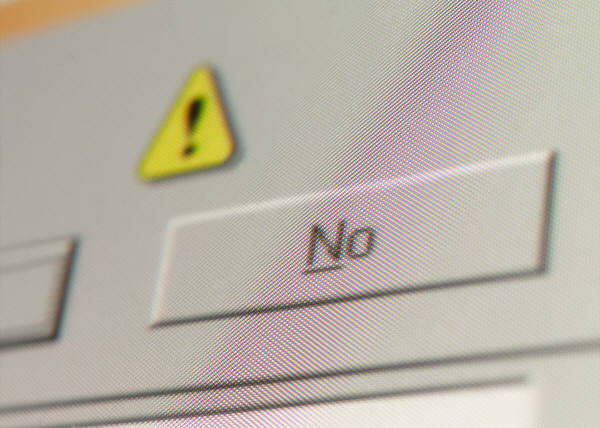 What If they Say, “No.”
Leave the door open for future business
Their circumstance may change
They may change employers
If you’ve done a particularly good job in working with them
Ask them for a referral

In all cases, ____________, and thank them for the opportunity to get to know them
If there could be a future opportunity, set a date to get together again
Summary
52
Summary
Closing is the “moment of truth” 
But also incremental agreement to move forward in the sales process
There are many choices for “How” to close
The right one depends on the relationship and situation